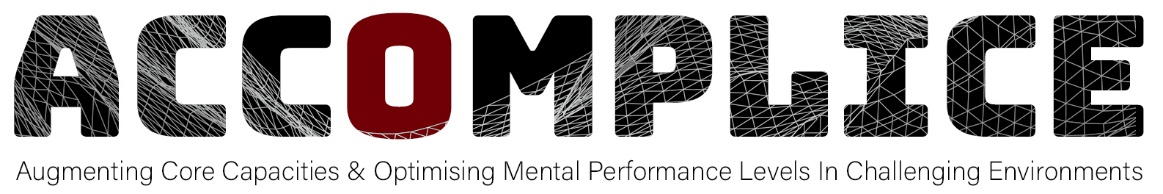 Blank Accomplice Document For Sharing Site